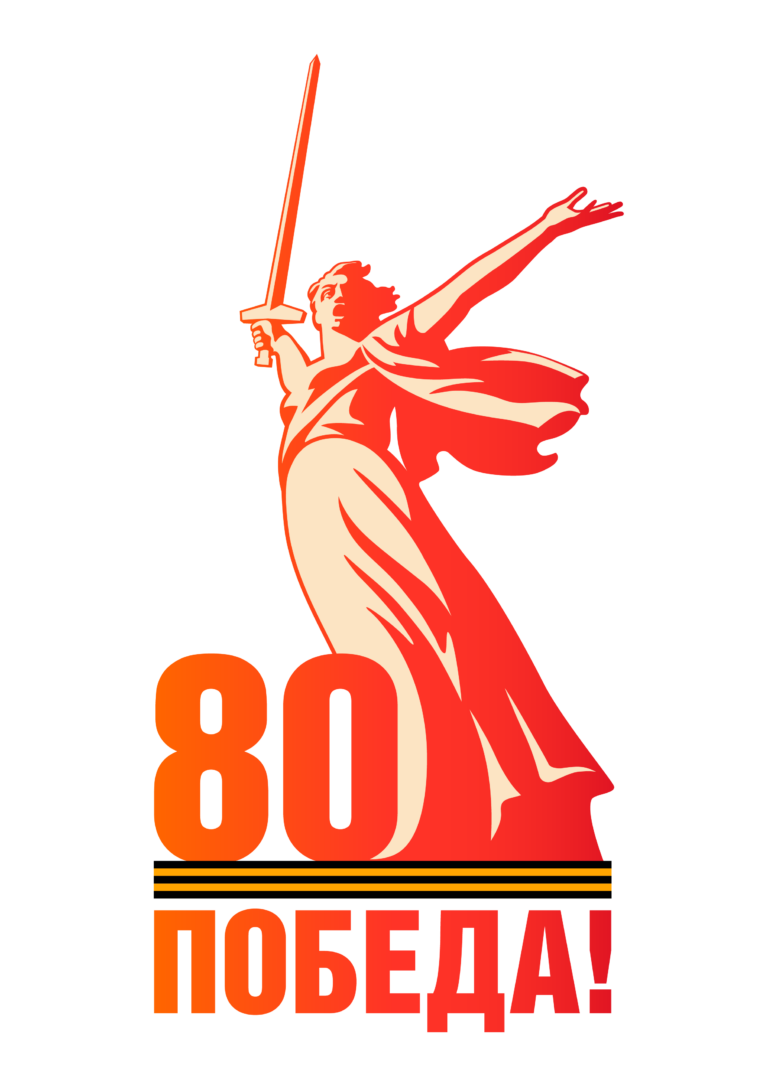 НАШ БЕССМЕРТНЫЙ ПОЛК
Награждён в том числе орденами Отечественной войны II степени, 
«Знак почета», медалью «За отвагу», «За оборону Кавказа»